Zdravá výživa
Potravinová pyramída
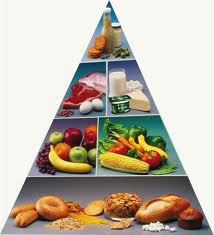 PEČIVO
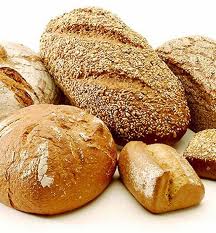 OVOCIE A zelenina
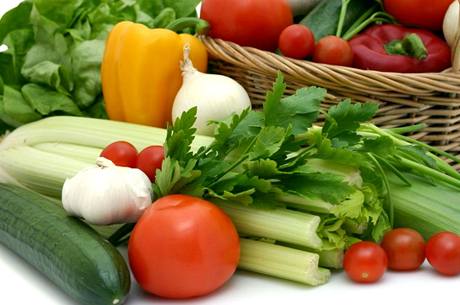 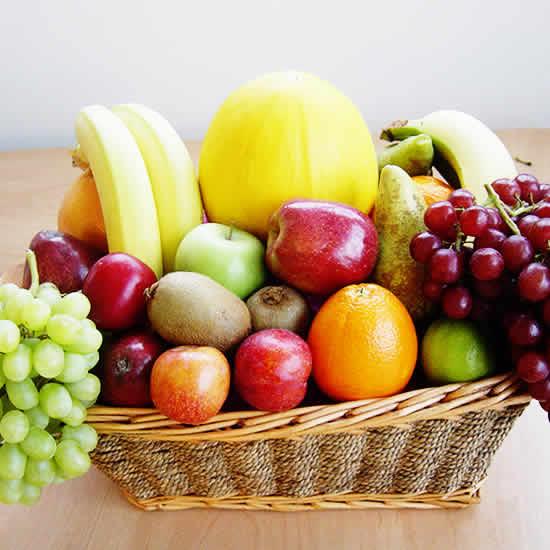 mäso a mliečne výrobky
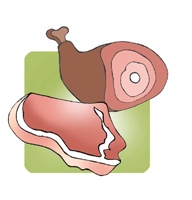 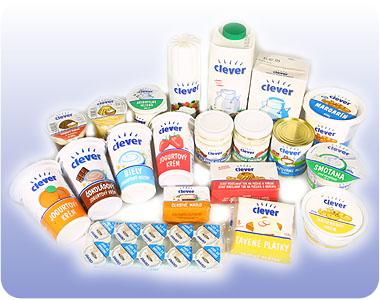 cukry
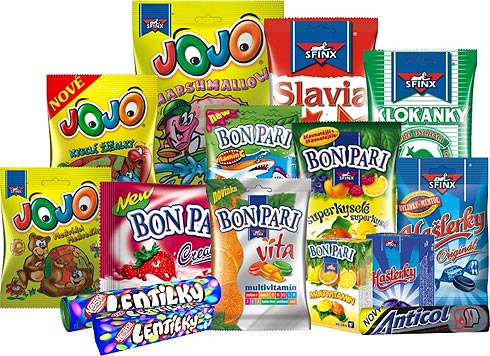 Zdravé potraviny
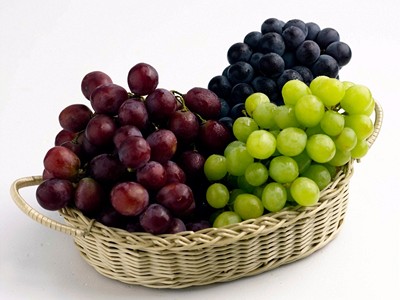 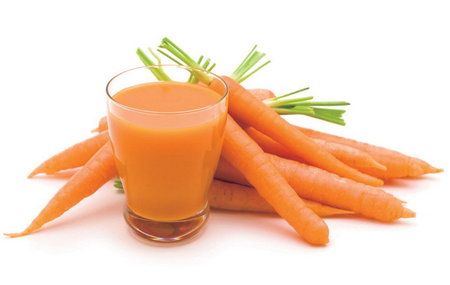 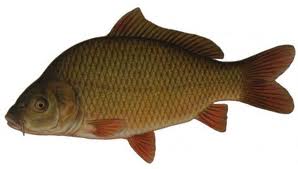 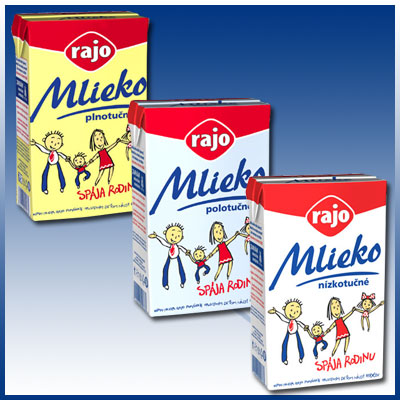 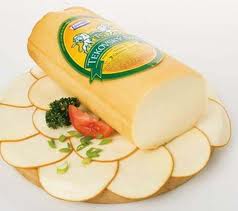 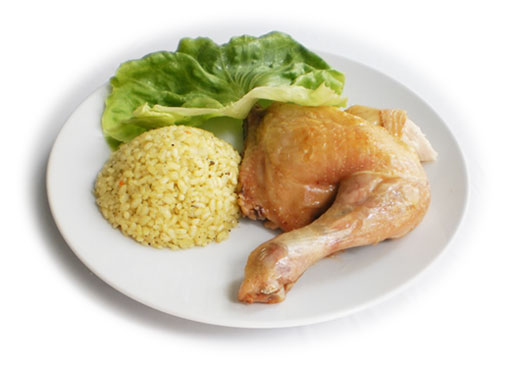 Nezdravé potraviny
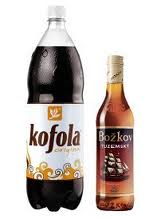 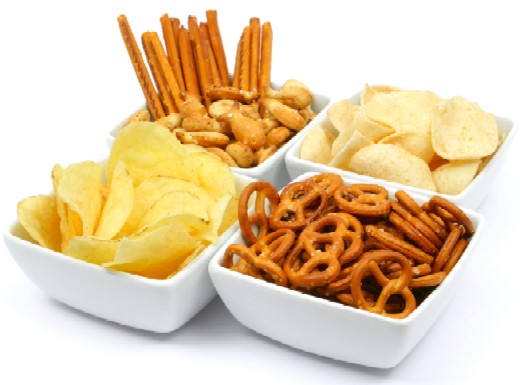 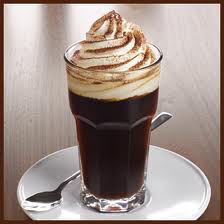 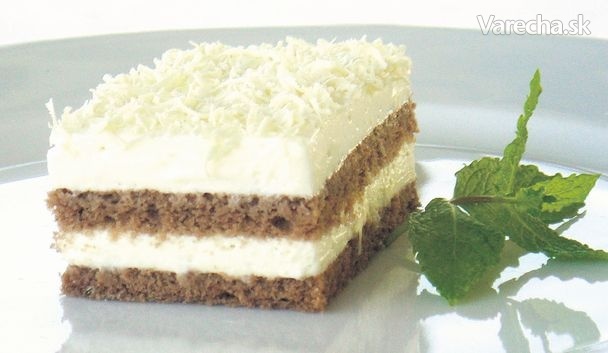 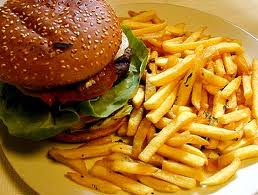 Ďakujem za pozornosť!
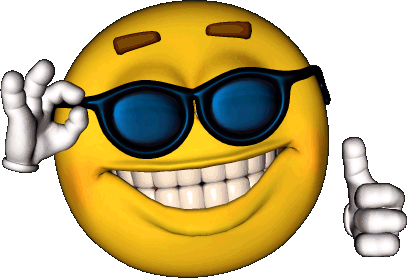